Breakout Session C – Truthing data sets
GUIDELINES + SURVEY
DEFINITIONS
Education campaign
GUIDELINES + SURVEY
VER&VAL + IOP GUIDELINES
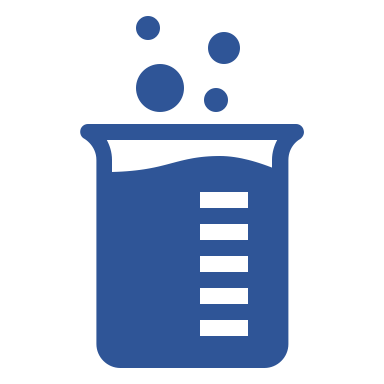 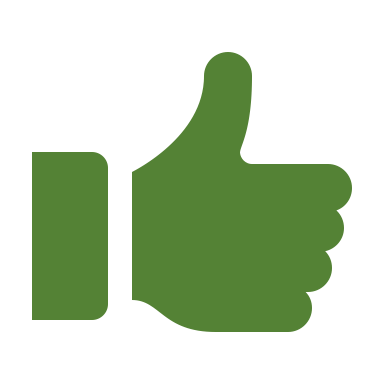 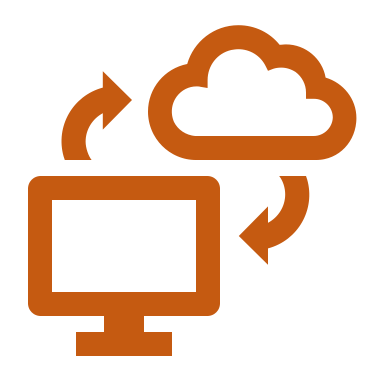 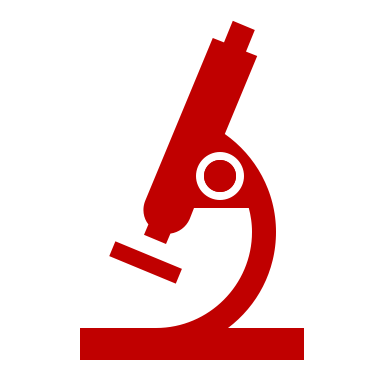 D
C
B
A
Pre-analytics
Amanda Lowe
Slide scanning
Scott Blakely
Truthing data sets
Sarah Dudgeon Hetal Marble
Continuous learning
Esther Abels
STANDARD DATABASE
TOOLKIT WITH ROI CALC
WHITE PAPER AI CATEGORIES
BEST PRACTICES guide+covrg
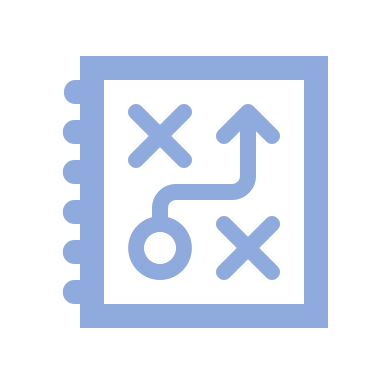 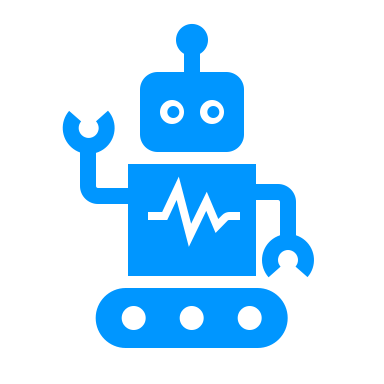 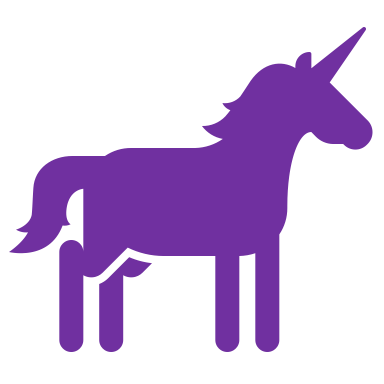 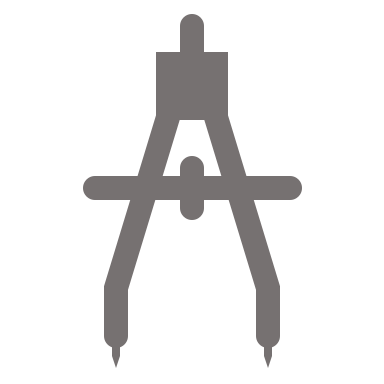 G
H
F
E
Practical use cases
Matthew Hanna
ML/AI – Model creation
Ashish Sharma
Payor strategies
Joe Lennerz
Data standardization
Markus Herrmann Mike Isaacs
Key Elements, Next Steps, Timeline
What is the actual ground truth?
What to do when it doesn’t exist? 
How many samples do you need in a dataset and what distribution? 
How would a digital slide-set be created and made available? 
What information is needed?
Pros for Patient, Clinical, R&D, and regulatory
There is a clear application to adaptive algorithms
"leave room” for people to improve their programs
A standardized framework makes a lot of questions disappear – people can follow rules and generate data fast
Ground truth datasets improve speed to market for vendors, and faster access to treatment/algorithms for patients
Concerns for patients, clinical, R&D, and regulatory
If a company/developer does not have an approved scanner, or wants to use their own scanner, they will then create a dataset that is severely limited in its use.
Collecting consent for long-time period monitoring can be challenging and may not be fair to the patient
Each dataset could be too narrow per use case and could cause an increased burden for regulatory oversight
Implications & Efforts
Actual glass slides would be challenging to use as a ground truth dataset because these may get lost or broken 
Slide images taken on one of the FDA-approved scanners would provide path to universal applicability 
Patient treatment and comorbidities must be accounted for when assessing datasets
Deliverables of the project and timeline
Framework/guidelines for getting at ground truth regardless of application
Survey/Whitepaper: how to obtain ground truth data 
~12-15 months
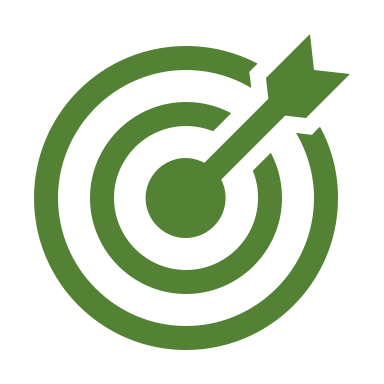 Truthing data sets: Summary
Need: Ground truth in data sets used for validation of AI/ML or other digital pathology tools/applications.

Problem: The ground truth is difficult to establish given the physical nature of the samples, variability in “truth” by physicians and outcomes – generalizability is difficult within these confines, since there is no “True” ground truth.

Project Focus: Establish and disseminate a framework for creating truthing datasets with a demonstrated use case to unify human elements to ground truthing.